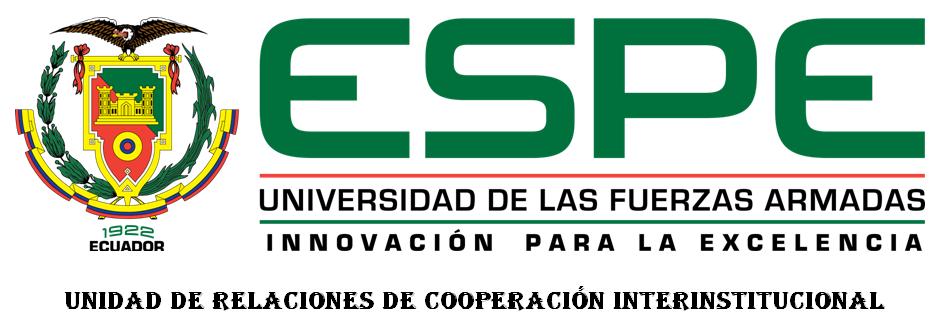 Departamento de Eléctrica y Electrónica 
Carrera de Ingeniería en Electrónica, Automatización y Control
“Reconocimiento de gestos corporales basado en SVM y sensor RGB-D 
para el control de micro vehículo aéreo multirotor”
Presentado por:
George Bryan Cobeña Zambrano
Director:
	       Dr. Wilbert G. Aguilar
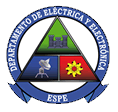 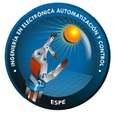 Sangolquí-2018
1
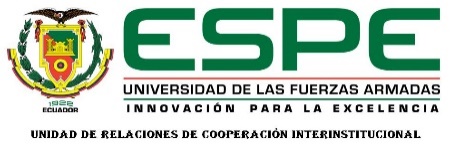 Contenido
Introducción
Desarrollo
Pruebas de funcionamiento
Conclusiones y recomendaciones
Trabajos futuros
2
Antecedentes
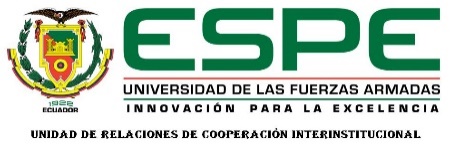 Aplicaciones de micro vehículos aéreos multirotor
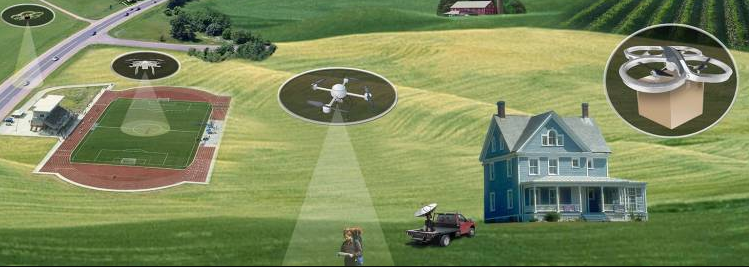 Detección de objetos
Seguimiento de trayectorias
Vigilancia
Recolección de datos
Entretenimiento
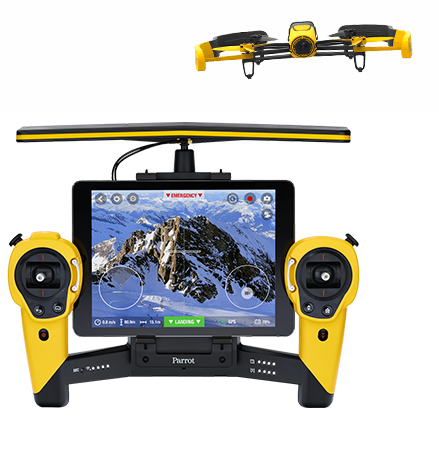 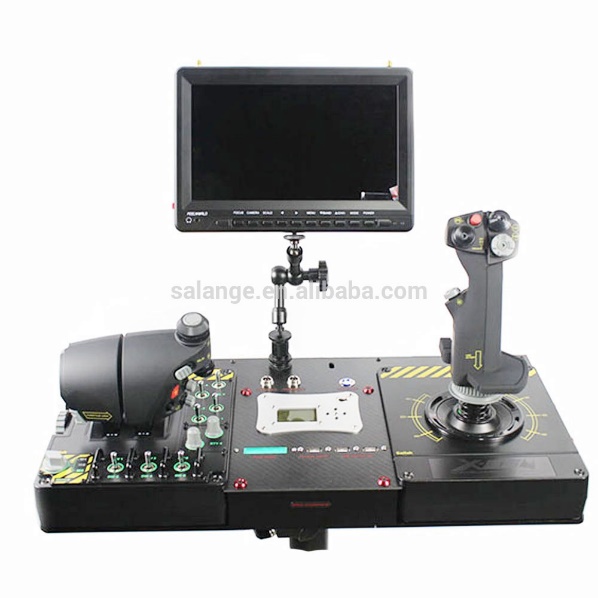 Interfaces complejas
3
Antecedentes
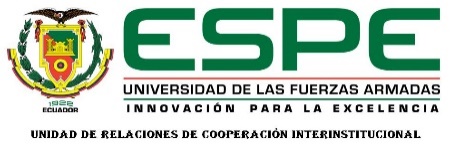 Interacción Humano Computador (HCI)
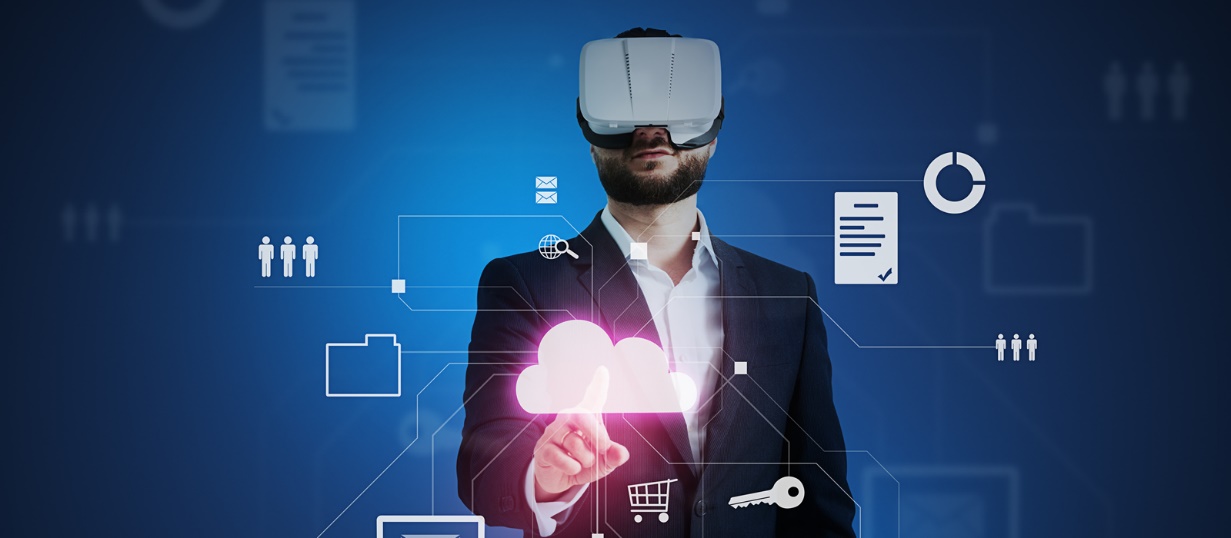 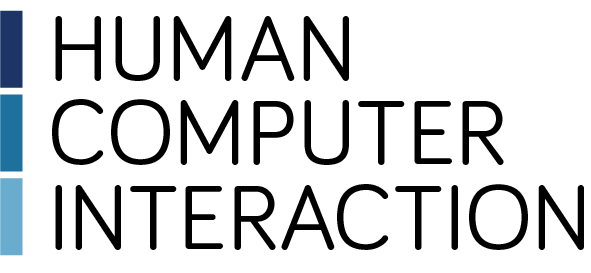 Reconocimiento de gestos corporales
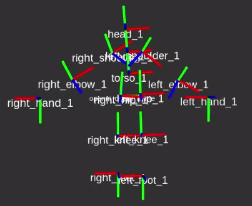 Extracción de características (front-end)
Clasificación (back-end)
4
Antecedentes
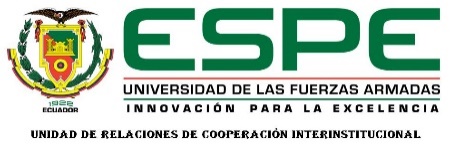 Clasificación
Hiperplano optimo
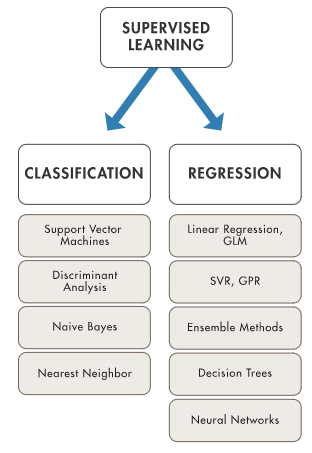 Precisión en la predicción
Eficiencia en el uso de memoria
Eficacia en espacios de alta dimensionaldad
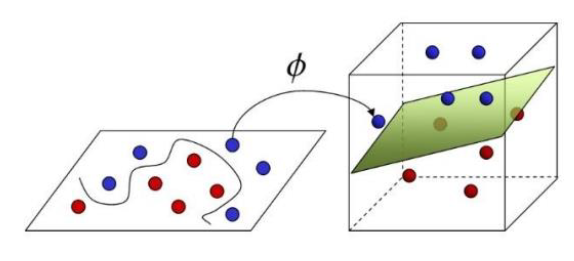 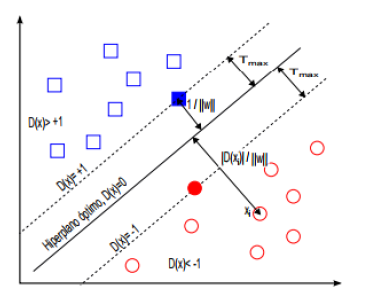 Fuente: (Aprendizaje automático, 2016 )
Fuente: (Carmona, 2014 )
Fuente: (Estrada y Mera, 2017 )
Antecedentes
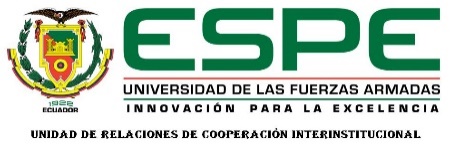 Sistema operativo de Robótica (ROS)
Código Abierto
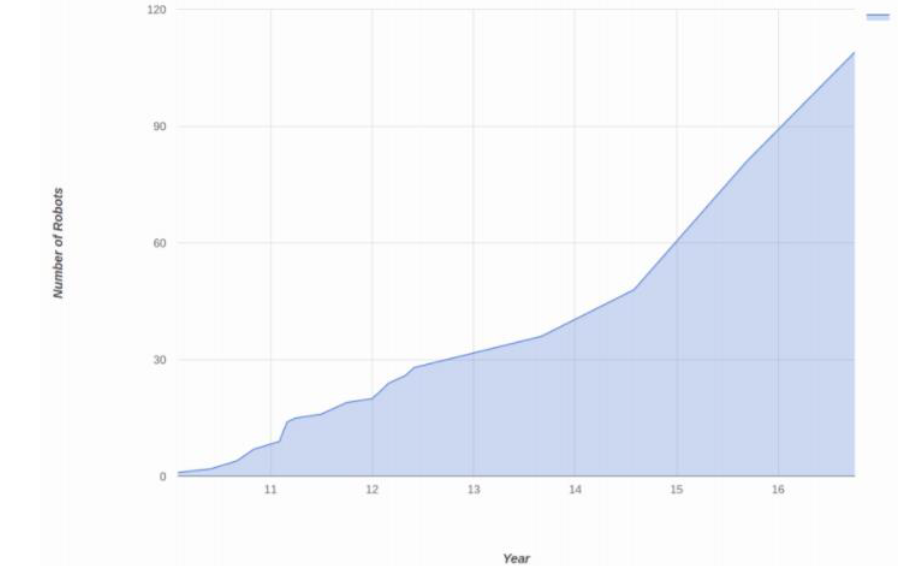 Gran variedad plataformas robóticas
Arquitectura flexible y adaptable
Comunicación de nodos sin necesidad de estar en el mismo sistema
Fuente: (ROS wiki, 2017)
6
Antecedentes
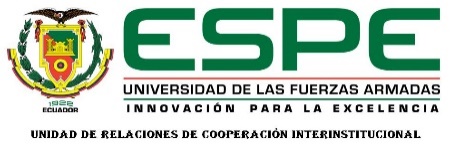 Objetivo General
Desarrollar un sistema para el reconocimiento de gestos corporales mediante el uso de SVM y un sensor RGB-D para el control de un micro vehículo aéreo multirotor.
Objetivos Específicos
Determinar la posición de puntos de referencia del cuerpo humano basados en algoritmos de extracción de características.

Clasificar gestos corporales mediante el entrenamiento y aprendizaje de maquina supervisado. 

Diseñar una interfaz de usuario intuitiva y de fácil manejo para poder controlar el sistema.

Realizar la comunicación del sistema de reconocimiento de gestos corporales con el micro vehículo aéreo multirotor.

Contrastar los resultados del sistema de reconocimiento de gestos corporales frente a un sistema tradicional de vuelo, mediante pruebas experimentales.
7
Desarrollo
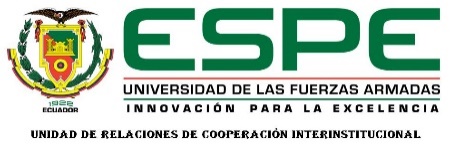 2.- Clasificación de Gestos Corporales
1.- Extracción de características
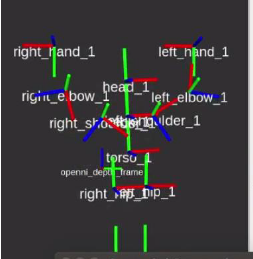 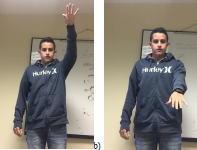 3.- Interfaz gráfica de usuario  y comunicación con UAV
4.- Pruebas de funcionamiento
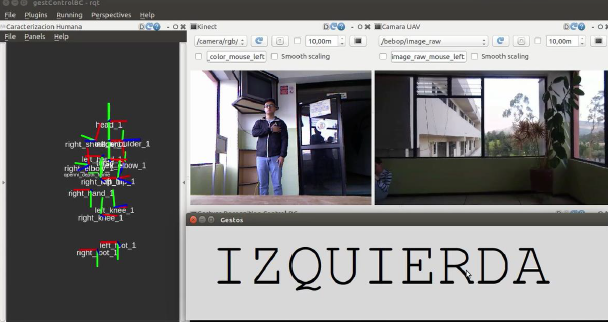 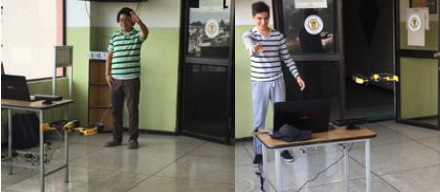 8
1.- Extracción de características
Selección de Sensor RGB-D
Desarrollo
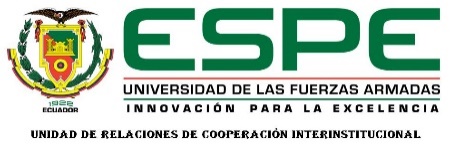 Sensor Kinect
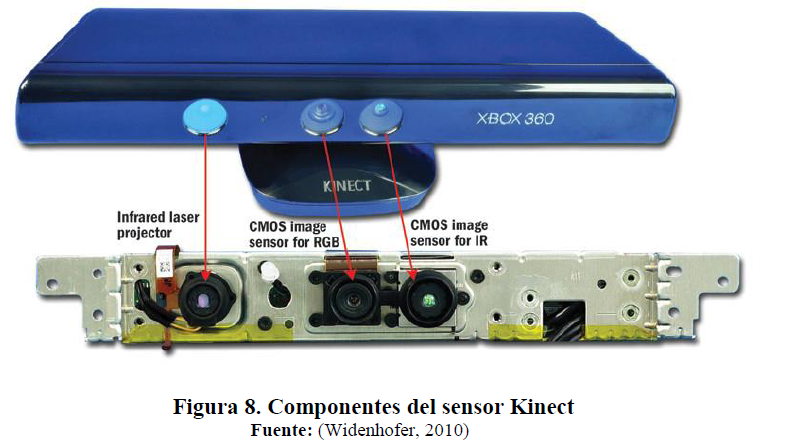 Buen desempeño
Desarrollado por Microsoft
Económico
No invasivo
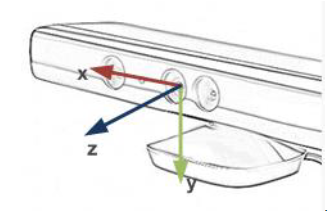 Obtención de coordenadas x y z de articulaciones
1.- Extracción de características
Configuración de Sensor Kinect
Desarrollo
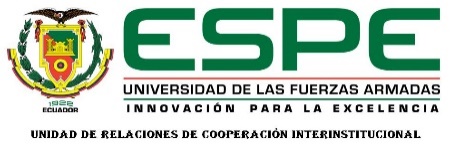 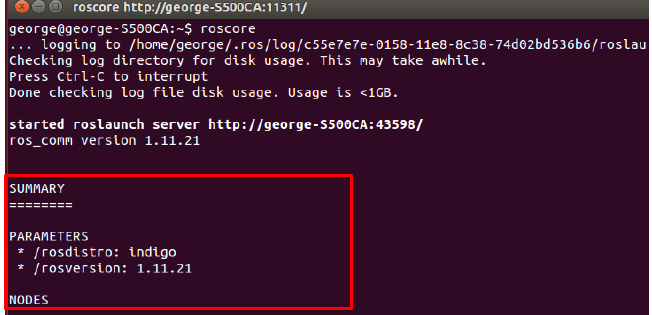 Sistema operativo ROS
Instalación de ROS  Indigo
Configurar espacio de trabajo Catkin
Sensor Kinect
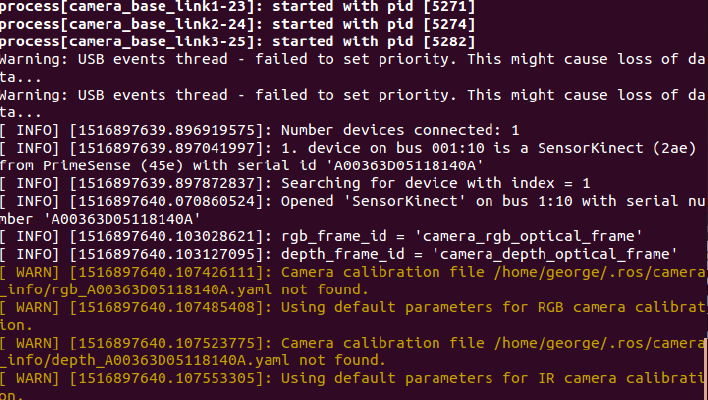 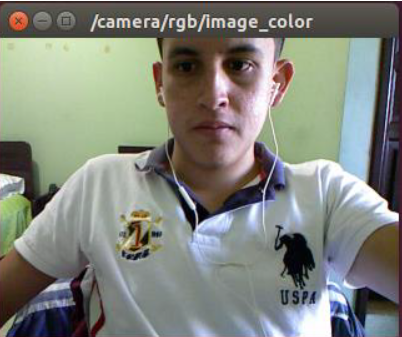 OpenNI 1,5,4
Modulo de sensor Kinect (launch, camera)
Openni Tracker
1.- Extracción de características
Algoritmo
Desarrollo
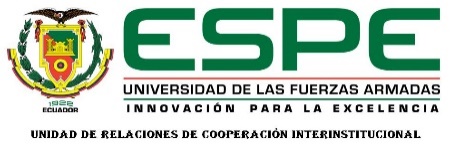 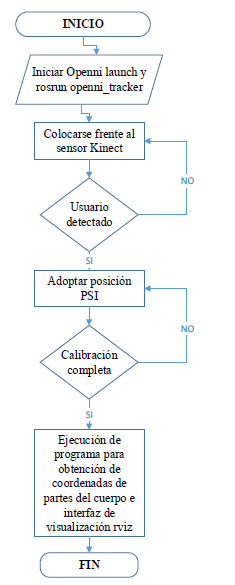 Secuencia de algoritmo
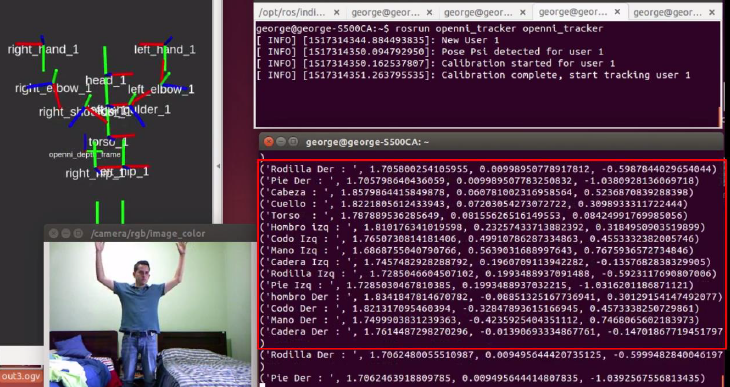 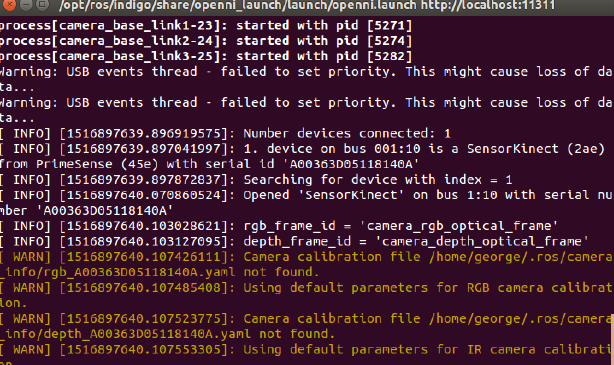 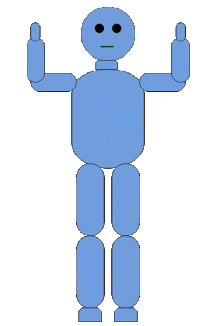 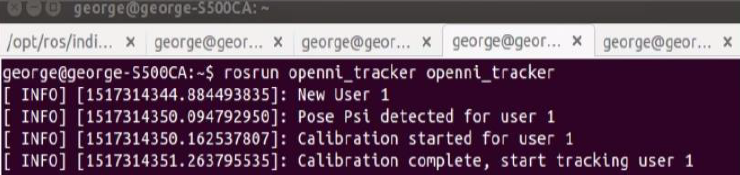 2.- Clasificación de gestos corporales
Desarrollo
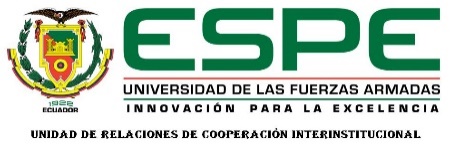 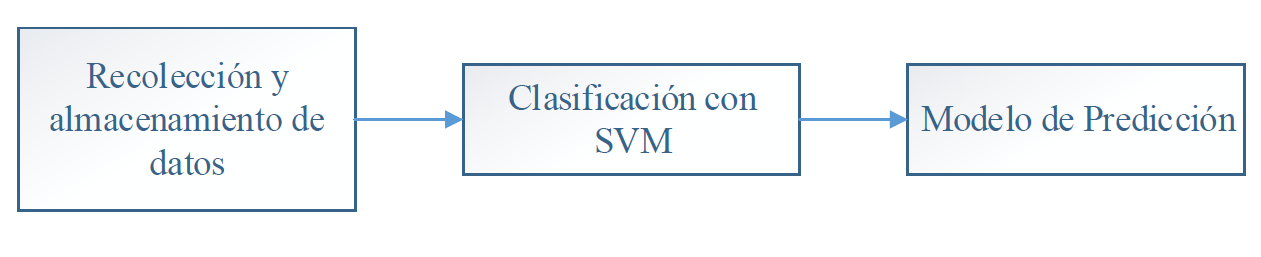 Pruebas del modelo
Selección de gestos corporales
Calculo de parámetros y selección de kernel
Recolección de datos con diferentes usuarios
2.- Clasificación de gestos corporales
Selección de gestos corporales
Desarrollo
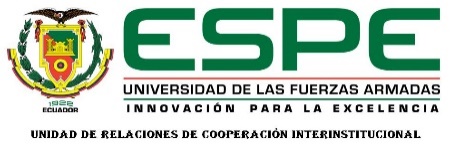 Tipo de gestos corporales
Icónicos
Metafóricos
Deícticos
Ilustrativos
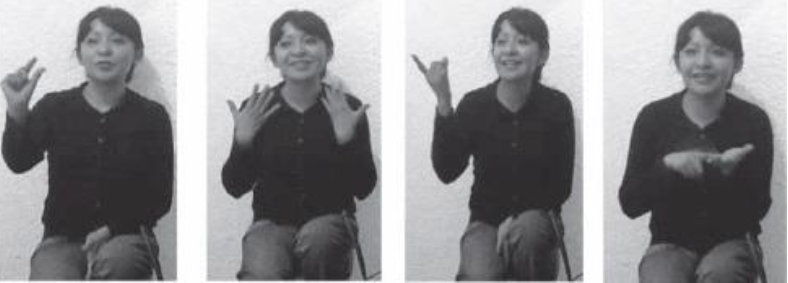 Fuente: (Aguilar & Galicia, 2016 )
2.- Clasificación de gestos corporales
Desarrollo
Selección de gestos corporales
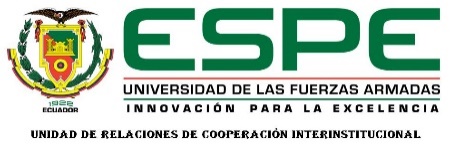 Movimientos
Grados de libertad de drone
Elevar
Descender
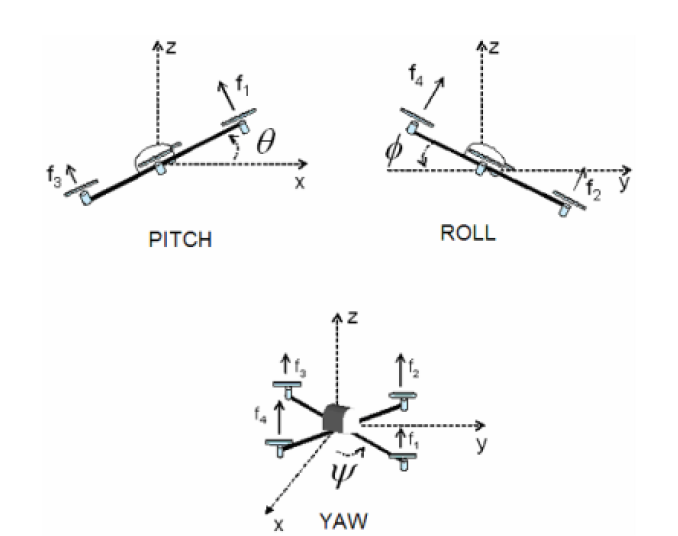 Adelante
Atrás
Derecha
Izquierda
Acciones complementarias
Aterrizar
Despegar
Fuente: (Mayorga,2009)
Emergencia
2.- Clasificación de gestos corporales
Desarrollo
Selección de gestos corporales
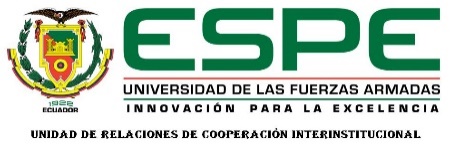 Gestos con brazo derecho
Gestos con brazo izquierdo
Elevar
Descender
Atrás
Adelante
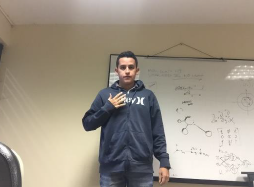 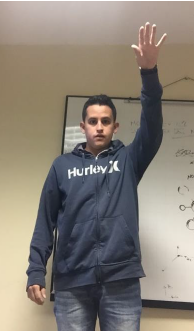 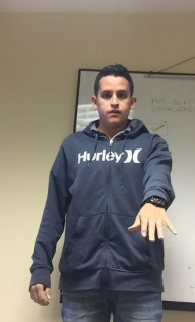 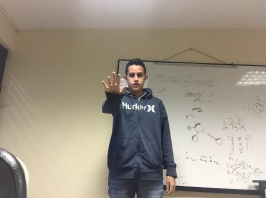 Izquierda
Derecha
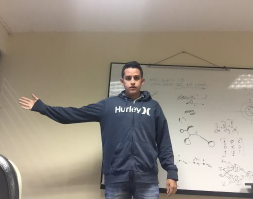 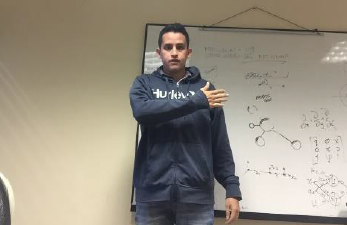 2.- Clasificación de gestos corporales
Selección de gestos corporales
Desarrollo
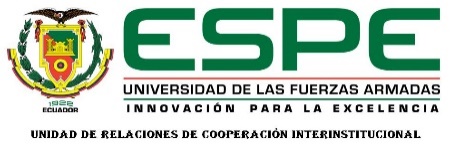 Gestos con dos brazos
Despegar
Aterrizar
Emergencia
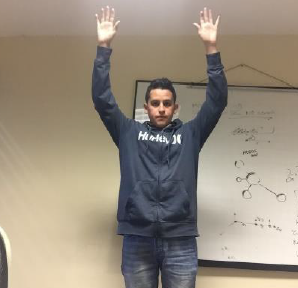 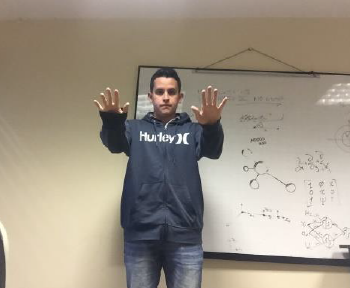 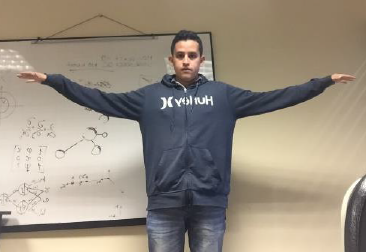 2.- Clasificación de gestos corporales
Recolección de datos
Desarrollo
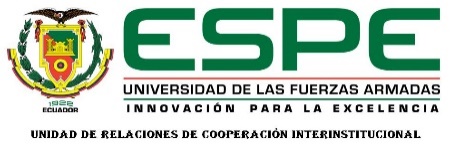 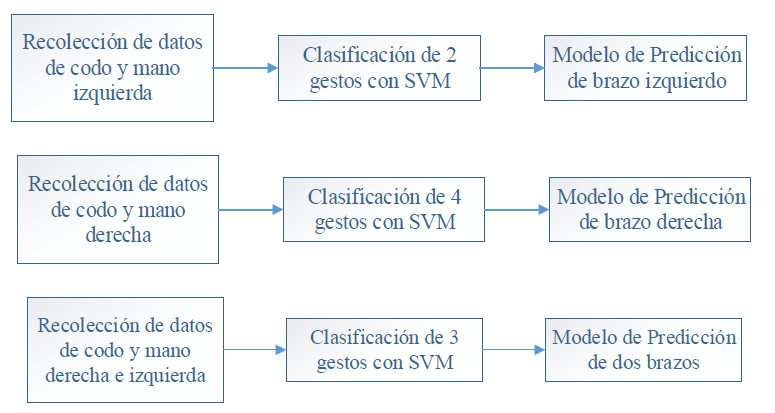 17
2.- Clasificación de gestos corporales
Recolección de datos
Desarrollo
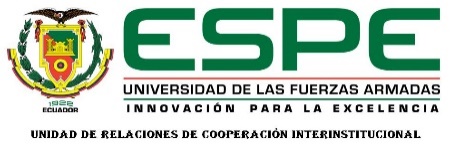 Usuarios para la recolección de datos
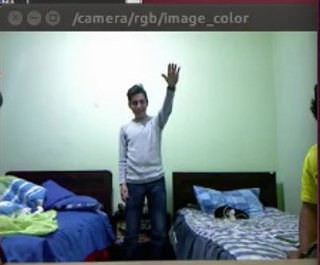 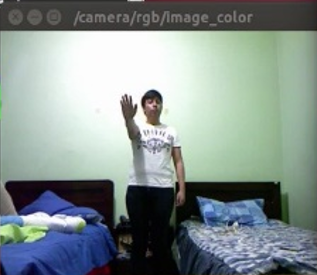 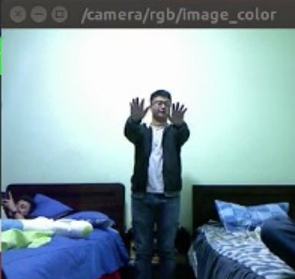 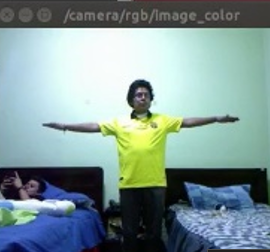 18
2.- Clasificación de gestos corporales
Desarrollo
Recolección de datos
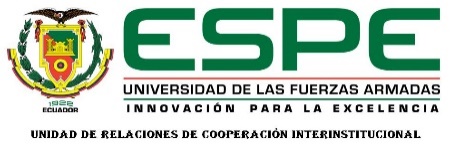 Resumen de recolección de datos
Gestos brazo izquierdo
Total 1300 datos
3 identificadores de clase
Gestos brazo derecho
Total 2300 datos
5 identificadores de clase
Gestos dos brazos
Total 1800 datos
4 identificadores de clase
19
2.- Clasificación de gestos corporales
Desarrollo
Clasificación SVM
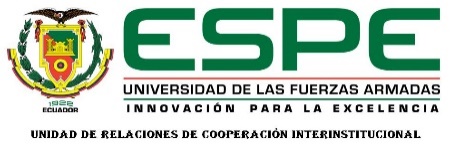 Clasificación SVM
Verificación de estructura de datos
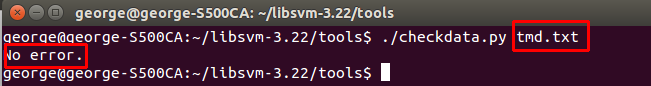 Cálculo de parámetros para Kernel de clasificación
20
2.- Clasificación de gestos corporales
Desarrollo
Clasificación SVM
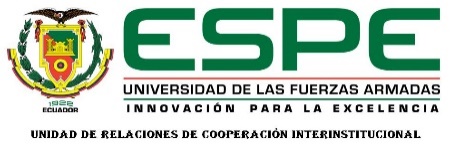 Clasificación SVM
Selección de modelo de predicción
21
2.- Clasificación de gestos corporales
Desarrollo
Implementación de algoritmo
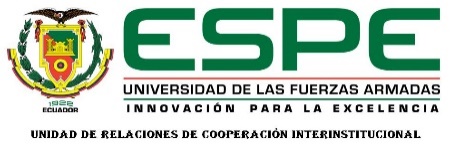 Implementación de algoritmo
Nodos activos para la predicción de gestos
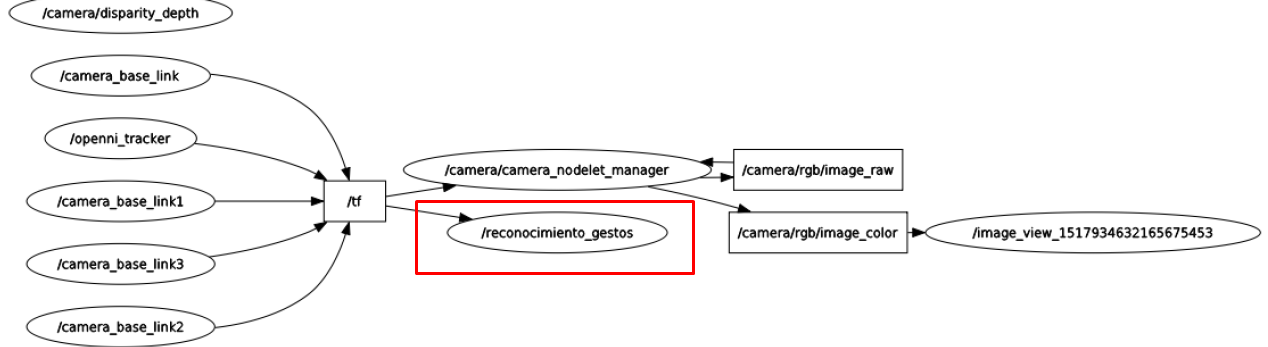 22
2.- Clasificación de gestos corporales
Desarrollo
Implementación de algoritmo
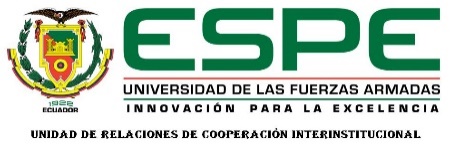 Pruebas de algoritmo
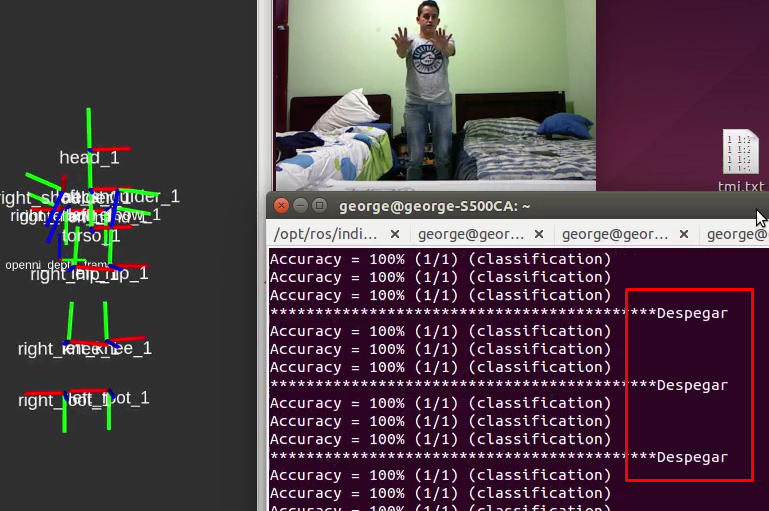 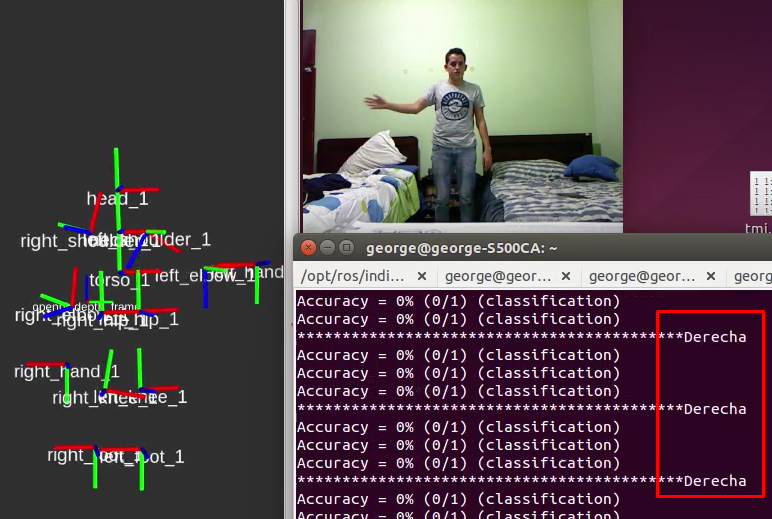 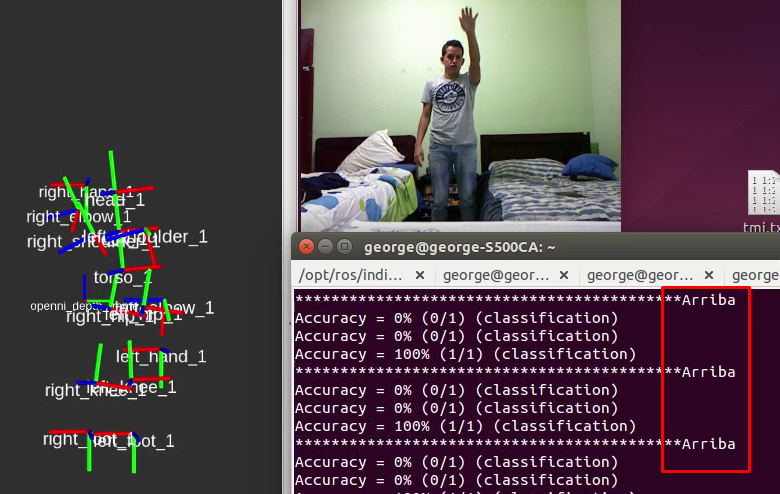 23
Desarrollo
3.- Interfaz gráfica de usuario  y comunicación con UAV
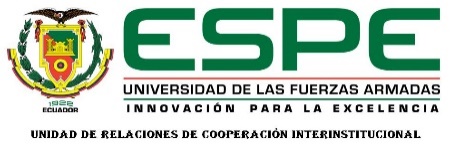 Comunicación con UAV
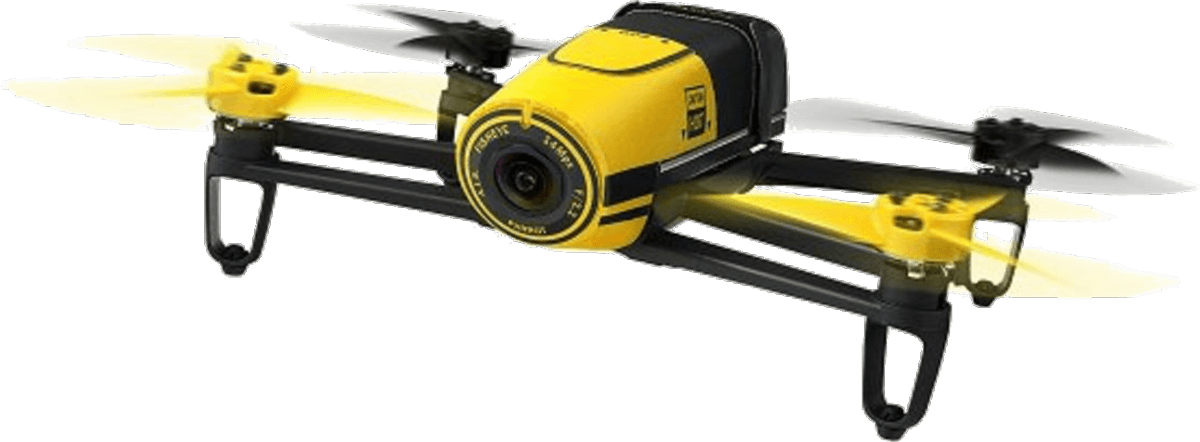 Parrot Bebop drone
Direccionamiento IP
Mensajes a publicar en drone
Desarrollo
3.- Interfaz gráfica de usuario  y comunicación con UAV
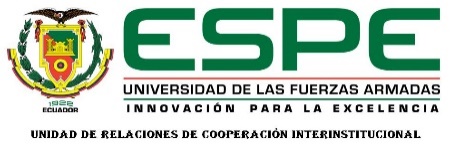 Implementación de algoritmo de comunicación con UAV
Publicación de menajes tipo Empty
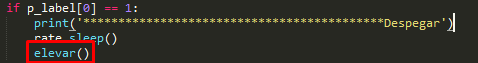 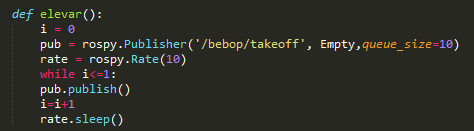 Publicación de menajes tipo Twist
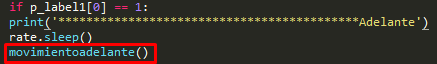 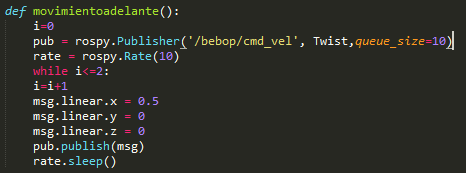 Desarrollo
3.- Interfaz gráfica de usuario  y comunicación con UAV
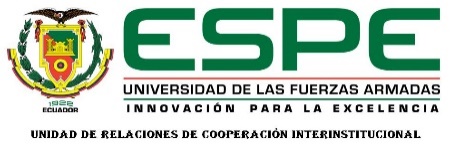 Interfaz gráfica de usuario
Ventana de información
Ventana de control de vuelo
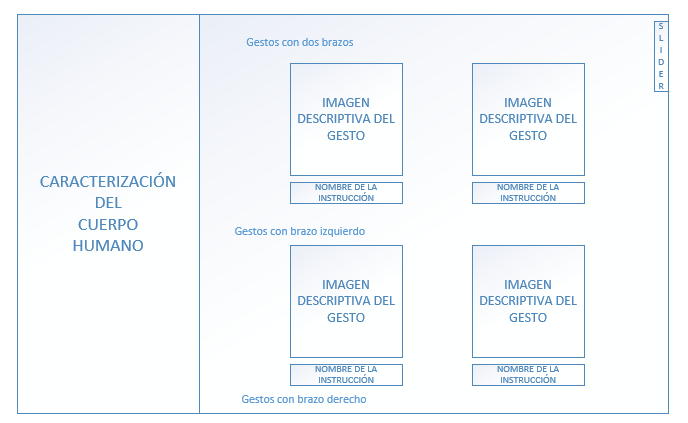 Desarrollo
3.- Interfaz gráfica de usuario  y comunicación con UAV
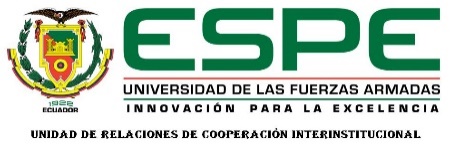 Interfaz gráfica de usuario
Ventana de información
Ventana de control de vuelo
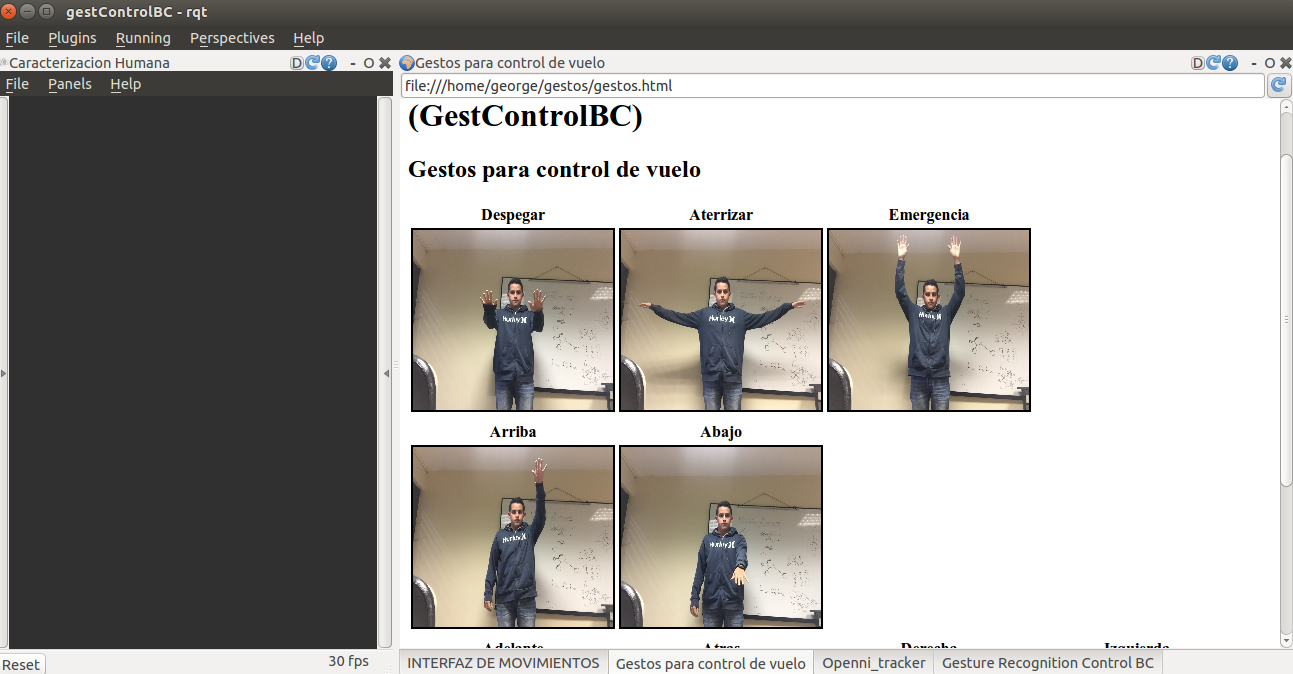 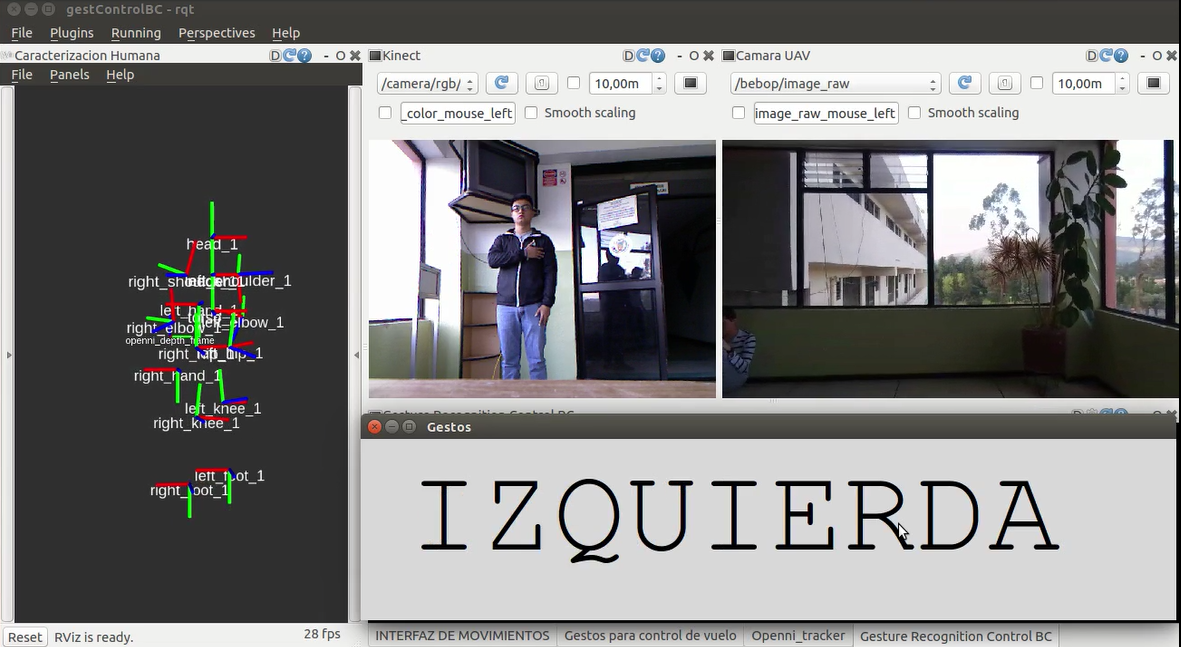 Desarrollo
3.- Interfaz gráfica de usuario  y comunicación con UAV
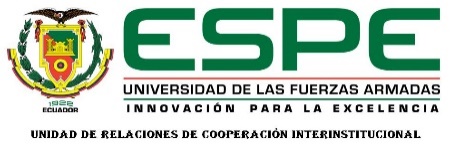 Paquete ROS “gestcontrolBC”
Nodos activos en ejecución del sistema
Directorio
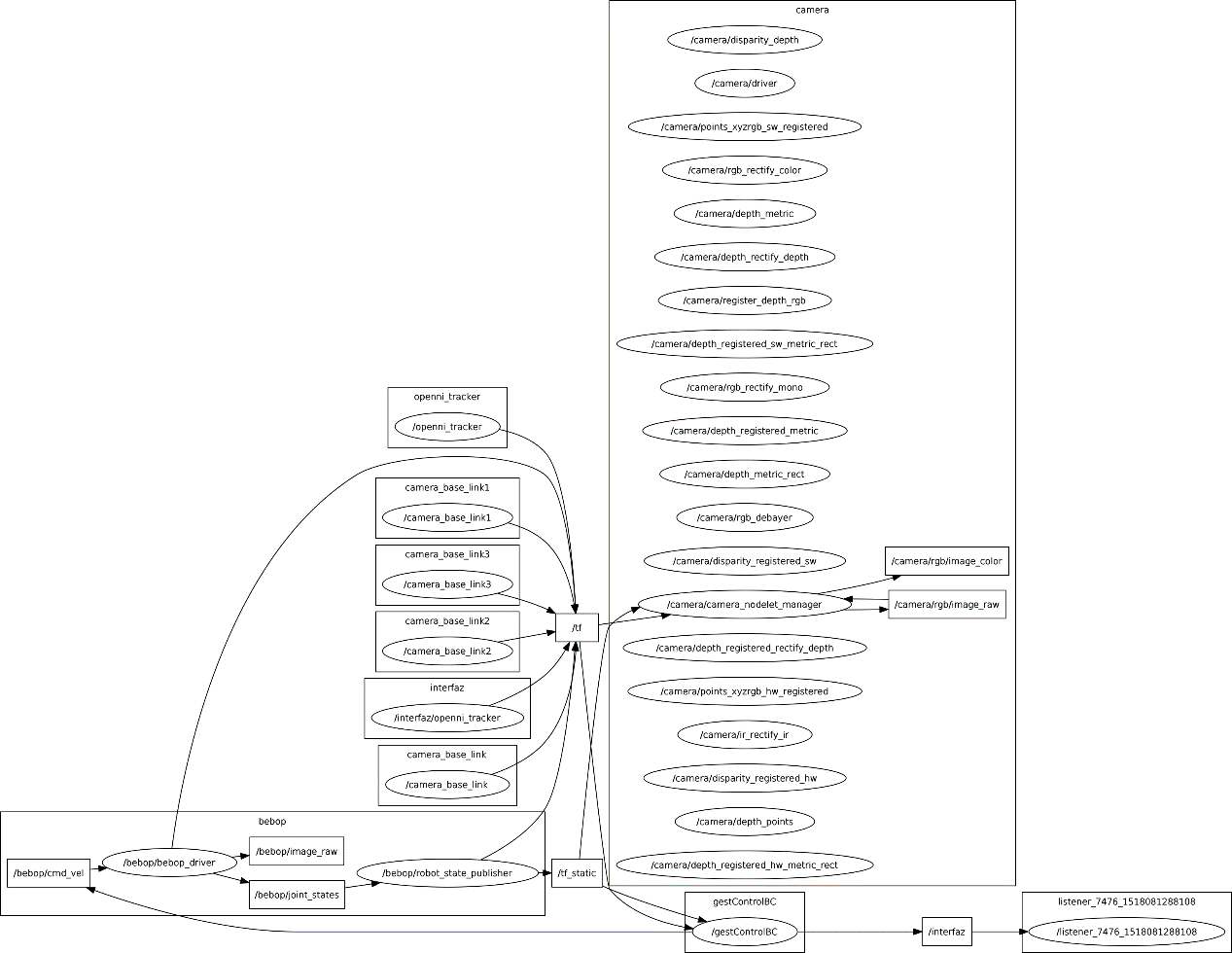 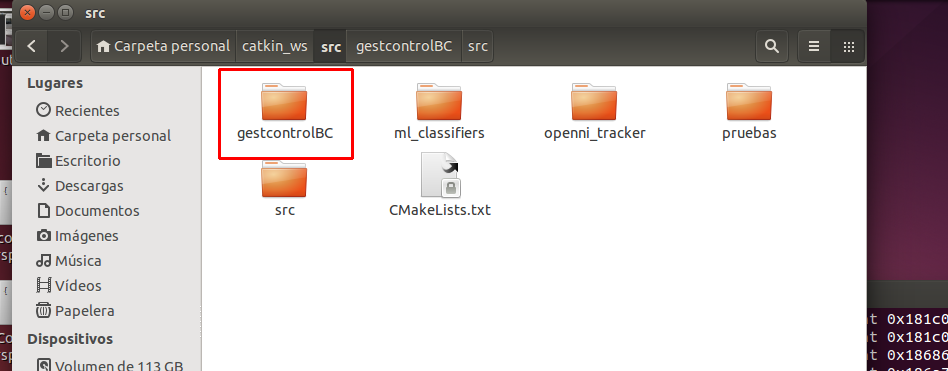 Sensor Kinect
Openni Tracker
Ejecutables
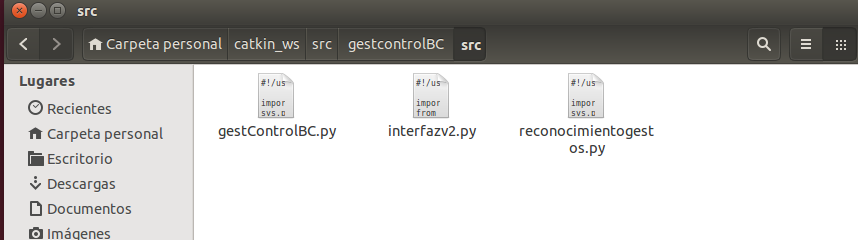 Nodo de bebop drone
gestcontrolBC
Desarrollo
4.- Pruebas de funcionamiento
Pruebas con el sensor Kinect
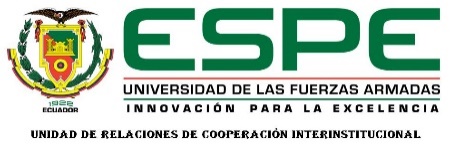 Pruebas de distancia
Pruebas nivel de iluminación
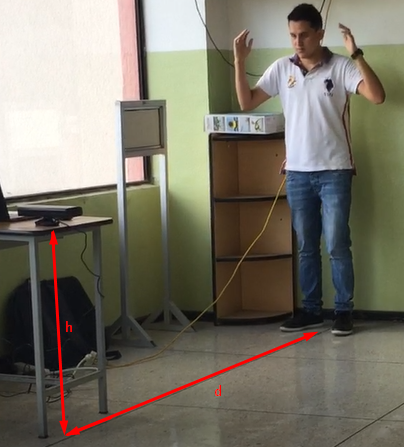 29
Desarrollo
4.- Pruebas de funcionamiento
Pruebas con interfaz
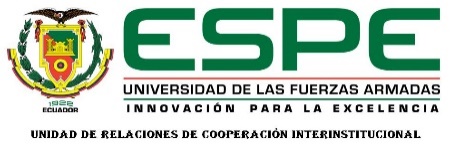 Pruebas con interfaz de usuario
Gestos dos brazos
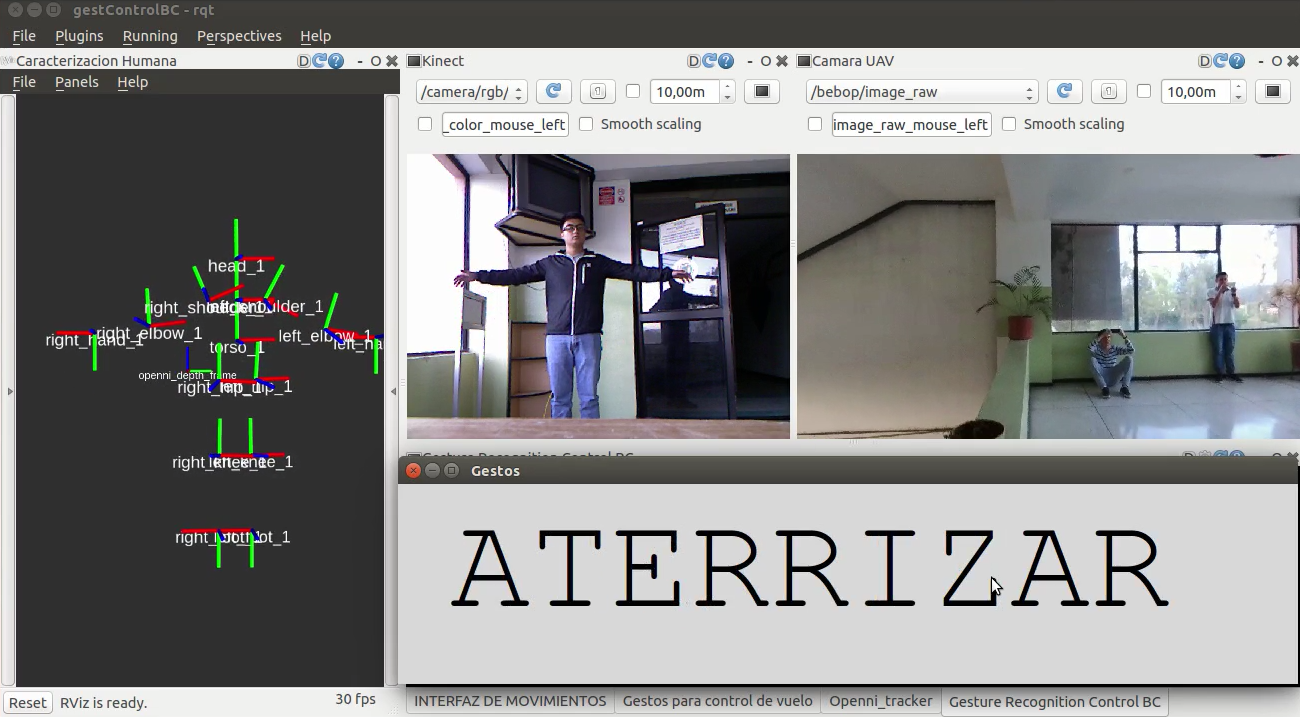 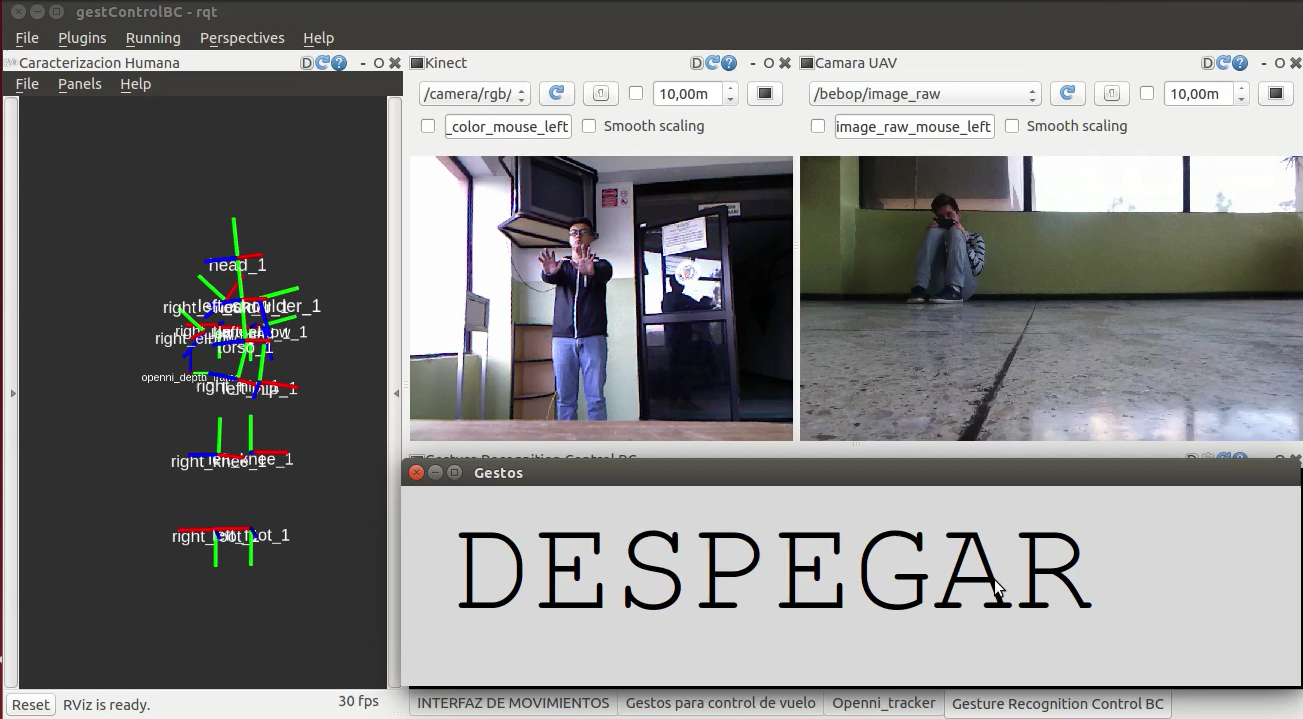 30
Desarrollo
4.- Pruebas de funcionamiento
Pruebas con interfaz
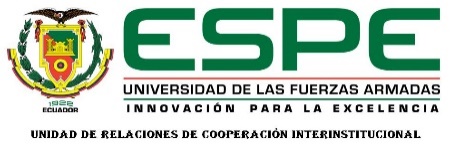 Pruebas con interfaz de usuario
Gestos brazo izquierdo
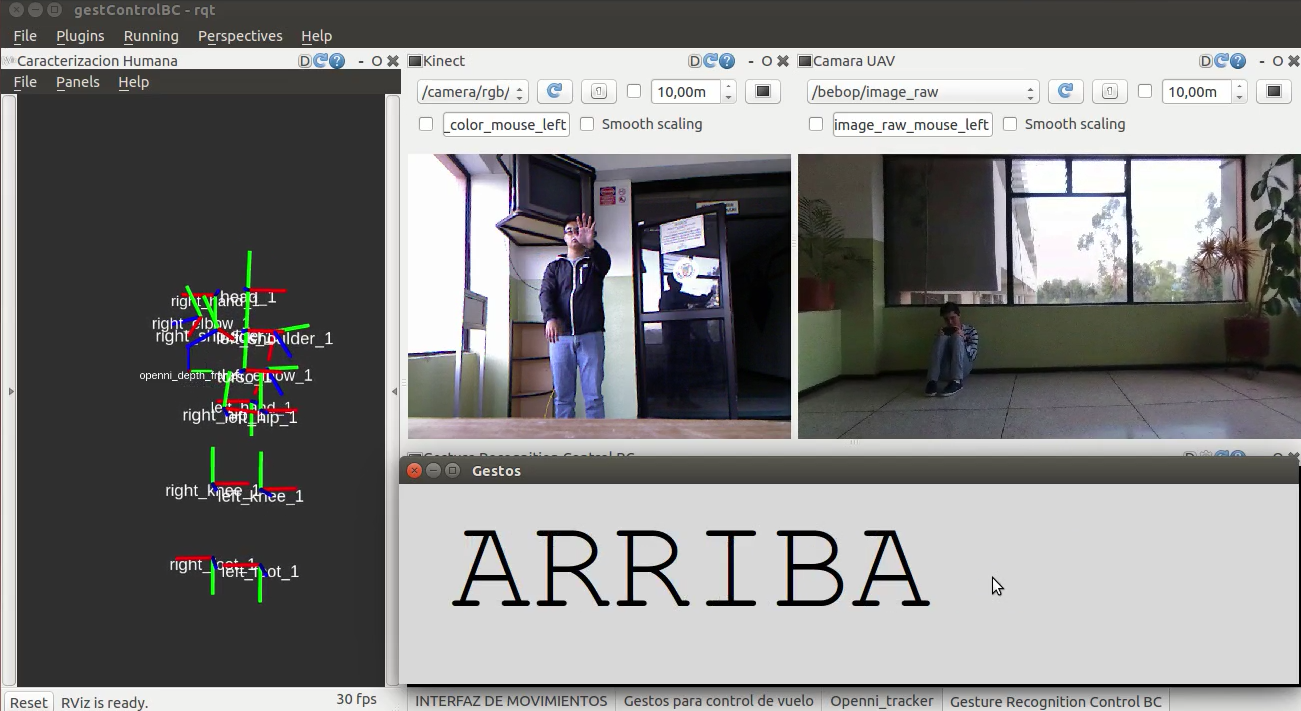 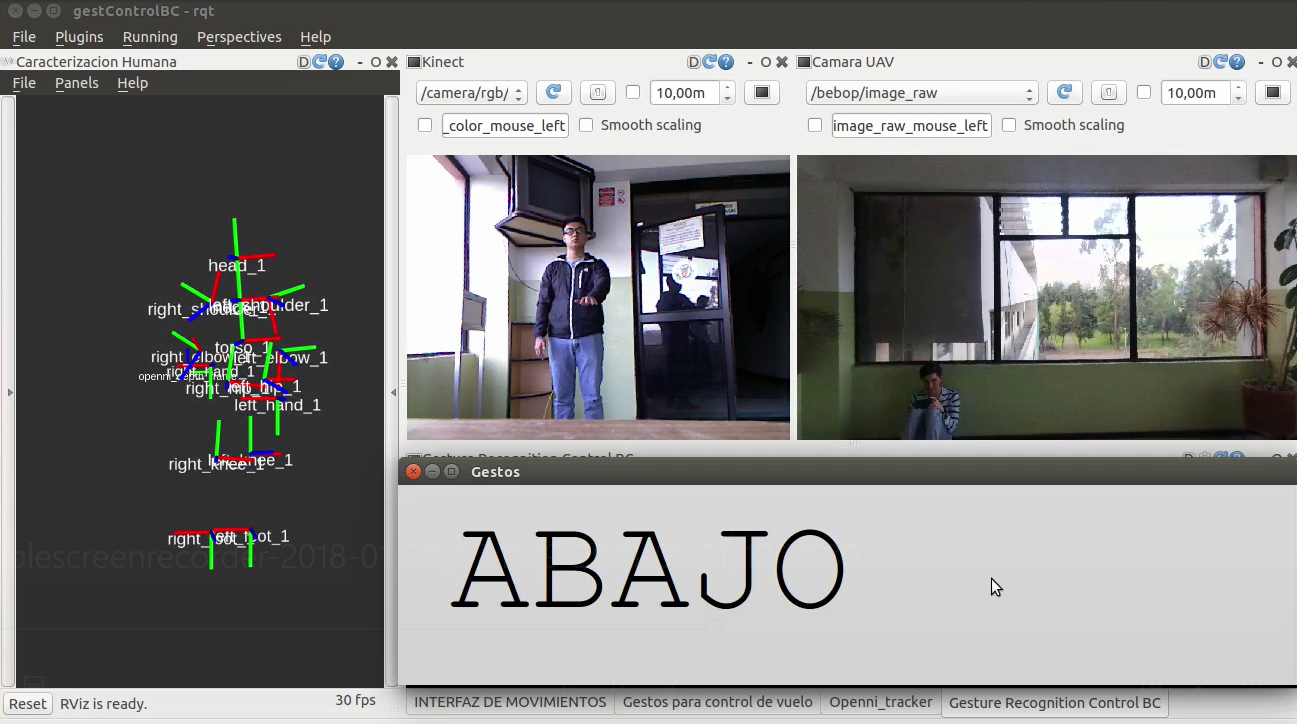 31
Desarrollo
4.- Pruebas de funcionamiento
Pruebas con interfaz
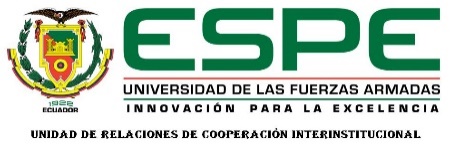 Pruebas con interfaz de usuario
Gestos brazo derecho
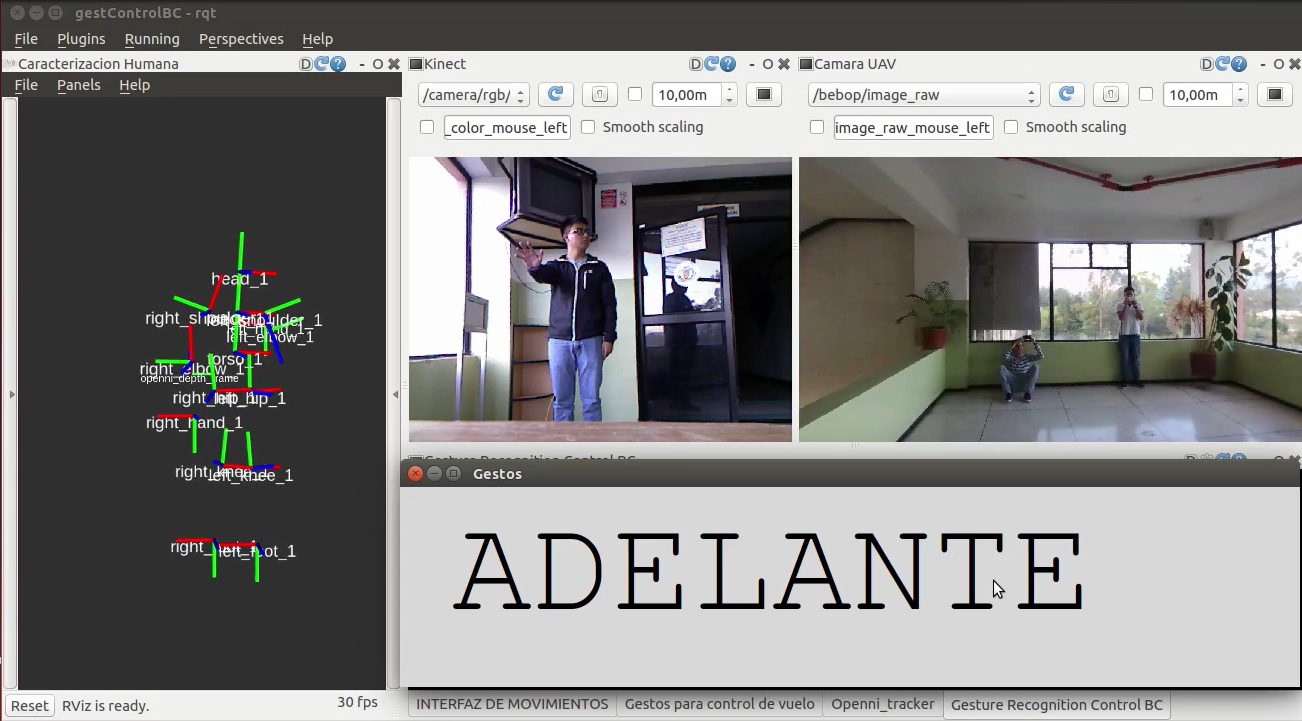 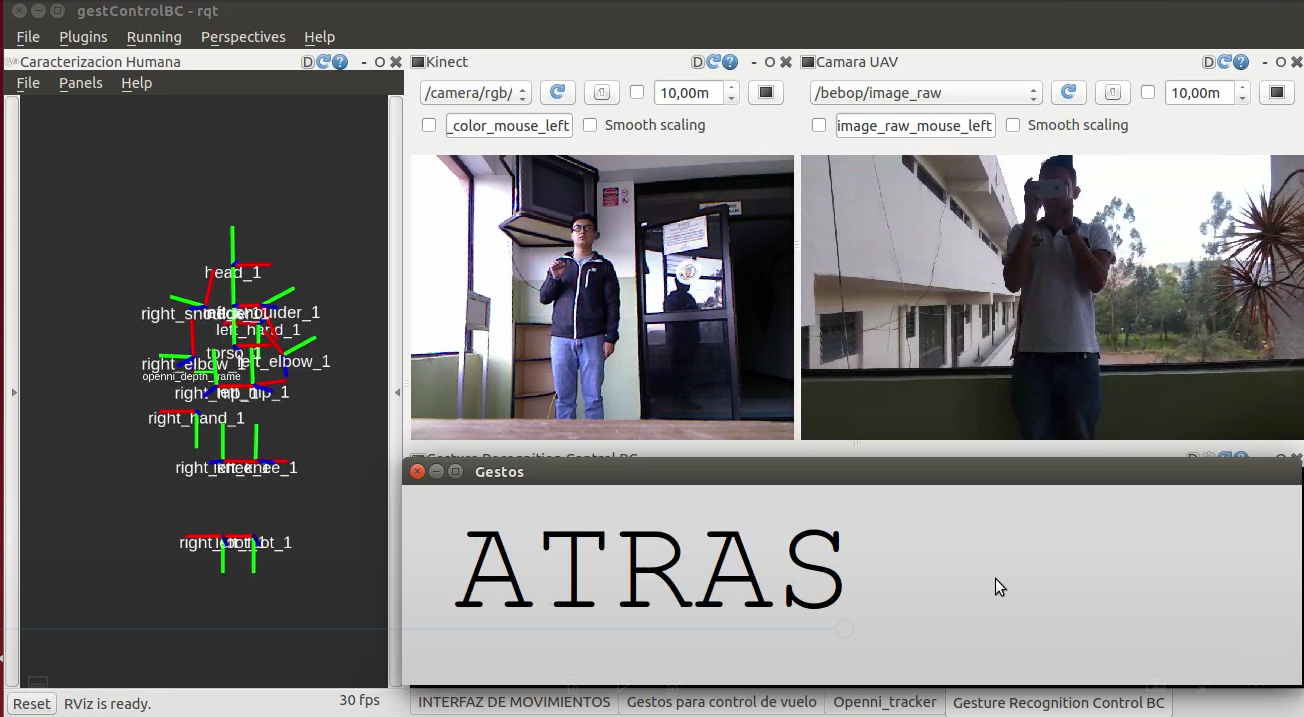 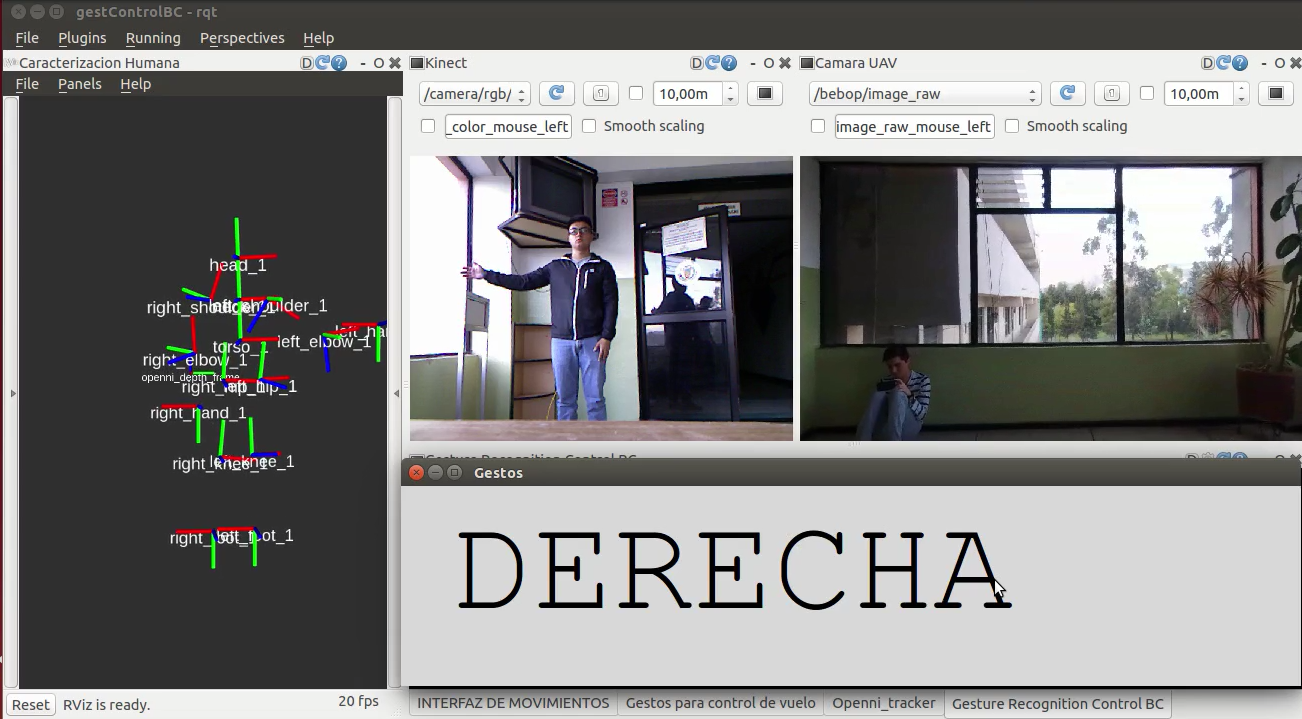 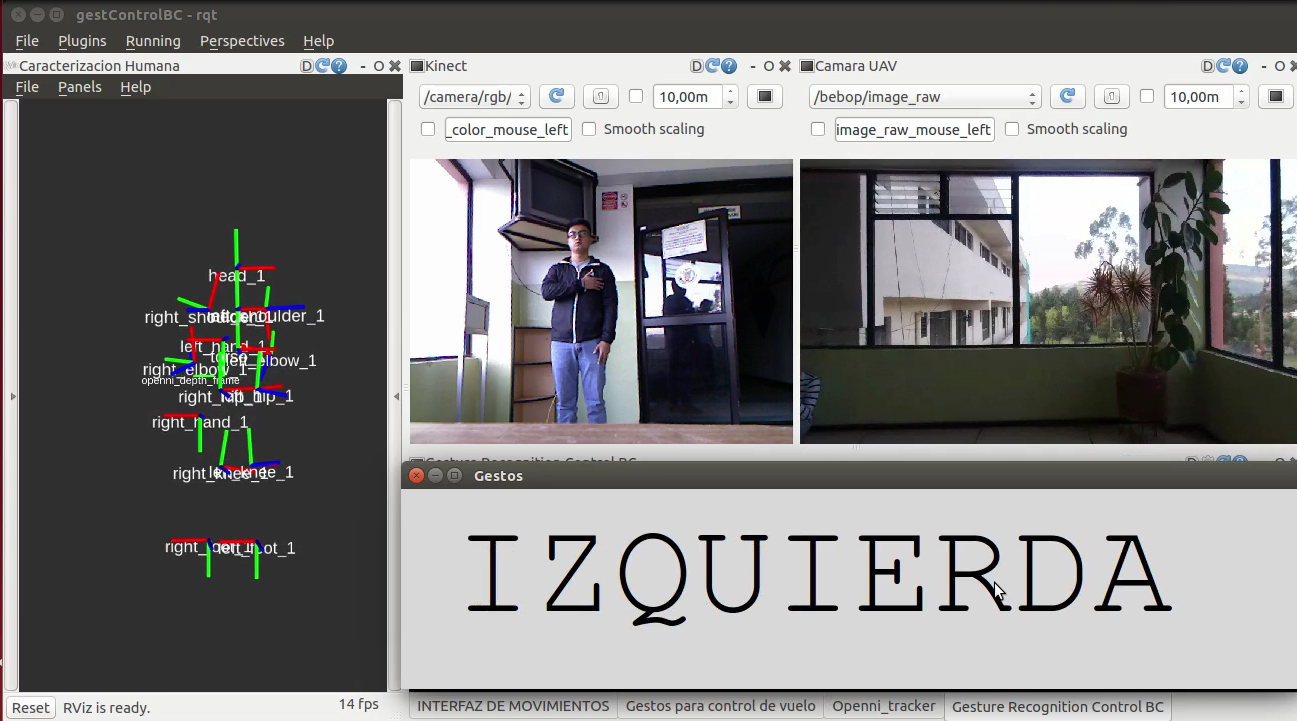 32
Desarrollo
4.- Pruebas de funcionamiento
Pruebas de funcionamiento del sistema con diferentes usuarios
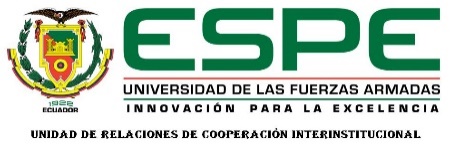 Pruebas de funcionamiento del sistema con diferentes usuarios
33
Desarrollo
4.- Pruebas de funcionamiento
Pruebas de funcionamiento del sistema con diferentes usuarios
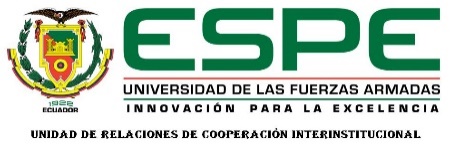 Pruebas de funcionamiento del sistema con diferentes usuarios
¿Con que método se familiarizo más rápido para controlar el drone?
¿Cómo le fue más fácil controlar el drone con la aplicación móvil o con el sistema de reconocimiento de gestos?
Para personas que no están relacionadas con la tecnológica ¿Qué método de control de vuelo recomendaría?
34
Conclusiones y Recomendaciones
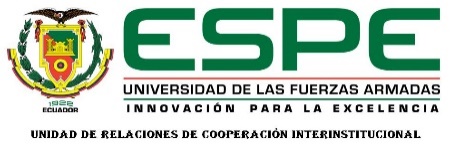 Se desarrolló un algoritmo con el cual se puede determinar la posición en x, y, z de puntos de referencia del cuerpo humano utilizando el sensor Kinect y la librería openni tracker completando así la primera fase de la interacción humano máquina que es la extracción de características.
Con el fin de utilizar gestos intuitivos y fáciles de realizar para cada persona con capacidad de análisis se seleccionó diferentes gestos deícticos que representen órdenes de vuelo para poder controlar los cuatro grados de libertad del drone.
Se realizó la recolección de datos de gestos de cinco usuarios para realizar el entrenamiento de maquina supervisado basado en SVM y obtener tres modelos de predicción que representen las ordenes realizadas con el brazo izquierdo, derecho y los dos brazos.
Se realizó la clasificación de los gestos corporales basados en SVM utilizando el kernel en función de base radial luego de analizar que con un menor número de interacciones y de vectores soporte lograba realizar la clasificación, reduciendo así el coste computacional y el tiempo de entrenamiento.
35
Conclusiones y Recomendaciones
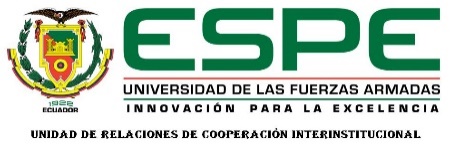 Se diseñó una interfaz gráfica de usuario fácil e intuitiva de utilizar la cual cuenta con una ventana de información donde los usuarios pueden realizar el reconocimiento de los gestos para controlar el drone y una ventana de control de vuelo donde se presenta únicamente información necesaria para que el usuario pueda controlar el sistema de manera adecuada.
Se realizó la comunicación con el bebop drone utilizando un estándar 802.11 a/c también conocido como Wi-Fi donde el drone funciona como router y asigna una dirección IP al computador que se encarga de publicar los mensajes en la red por medio de los tópicos de ROS para que el drone realice los movimientos.
Se desarrolló un paquete de ROS que fue llamado “gestcontrolBC”, el cual contiene los archivos de inicio y los scripts para realizar la ejecución del sistema de reconocimiento de gestos corporales para controlar el bebop drone.
Se realizaron pruebas para probar el funcionamiento del sensor Kinect en las que se pudo determinar que para un funcionamiento ideal la altura a la cual debe estar ubicado el sensor Kinect es de 0.8m y el usuario debe estar a un rango de distancia de 2.0 m hasta los 2.6 m.
36
Conclusiones y Recomendaciones
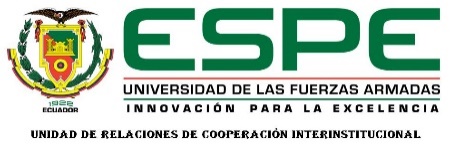 Se realizaron pruebas en diferentes intensidades del luz para probar el reconocimiento de los gestos corporales en los cuales se pudo determinar que el valor máximo para que el sistema de reconocimiento de gestos funcione sin inconvenientes es de 1000 luxes.
El sistema fue probado con usuarios que no intervinieron en el entrenamiento del sistema y su funcionamiento fue correcto demostrando allí la potencialidad del aprendizaje de maquina basado en SVM.
Se realizó una comparación con el método tradicional de control de vuelo del bebop drone, por medio de un cuestionario realizado a los usuarios que probaron el sistema y de esto se concluyó que, el sistema de reconocimiento de gestos corporales representa una alternativa ideal para las personas que no están relacionadas con la tecnología, además, los gestos utilizados en el sistema son intuitivos y fáciles de utilizar por lo que les resulto más fácil realizar el pilotaje.
37
Conclusiones y Recomendaciones
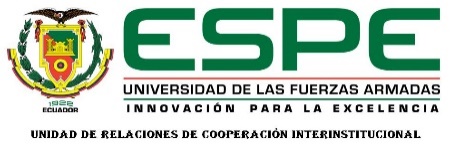 Se recomienda a la hora de utilizar el sistema tener en cuenta el tiempo de autonomía de vuelo del drone es de 12 minutos, para evitar posibles accidentes por la descarga el bebop drone.

Se recomienda probar el sistema de reconocimiento de gestos corporales basado en SVM y sensor RGB-D con otros modelos de micro vehículos aéreos multirotor, siempre y cuando, estén disponibles sus paquetes para el sistema operativo de robótica ROS.
Se recomienda tener en cuenta las pruebas de funcionamiento acerca de la distancia y la intensidad de luz en las cuales funciona de manera adecuada el sensor Kinect para evitar el mal pilotaje del bebop drone.
Se recomienda realizar una capacitación a futuros usuarios del sistema para que tengan claro los gestos con los cuales se controla el drone y evitar accidentes con el drone.
38
Trabajos futuros
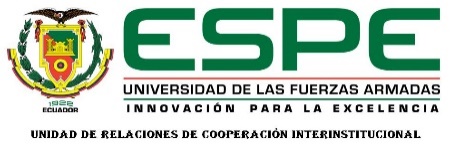 Con el fin de hacer más robusto el sistema de reconocimiento de gestos basado en SVM y el sensor RGB-D a futuro se prevé realizar una nueva clasificación y entrenamiento donde participen una mayor cantidad de usuarios para tener un modelo de predicción más robusto.
Entre otras de las aplicaciones que se desea añadir a futuro está el añadir más gestos para el control del sistema con los cuales se pueda realizar acciones involucradas con el entretenimiento como el tomar fotos o empezar a grabar videos, dando mayor utilidad al este sistema.
Debido a que el sistema ha sido probado únicamente con el Parrot Bebop Drone se provee como trabajo a futuro realizar pruebas con otros modelos de micro vehículos aéreos multirotor siempre y cuando cuenten con los paquetes y librerías para que se pueda realizar su comunicación con el sistema operativo ROS
39
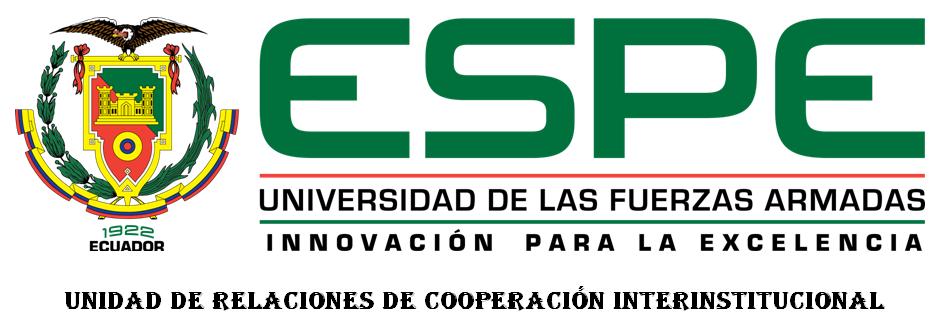 Departamento de Eléctrica y Electrónica 
Carrera de Ingeniería en Electrónica, Automatización y Control
“Reconocimiento de gestos corporales basado en SVM y sensor RGB-D 
para el control de micro vehículo aéreo multirotor”
Presentado por:
George Bryan Cobeña Zambrano
Director:
	       Dr. Wilbert G. Aguilar
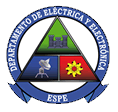 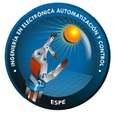 Sangolquí-2018
Gracias por su atención
40